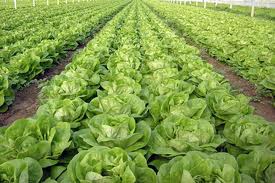 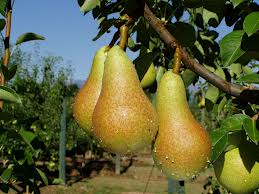 L’AGRICOLTURA
NELLA 
NOSTRA PROVINCIA
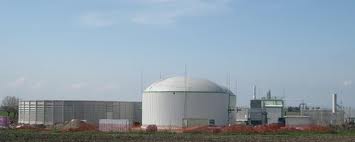 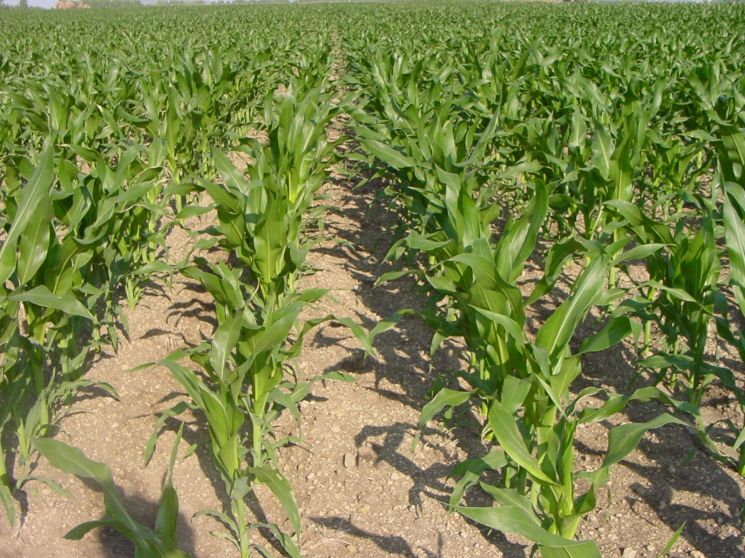 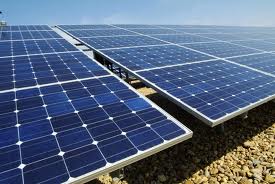 Territorio
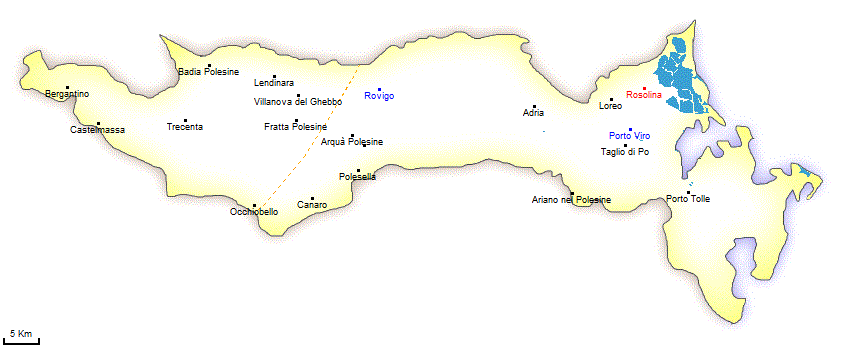 Superfice Totale: 178.900 ha (1ha = 10000 mq)
Superfice Agricola Totale: 129.667 ha
Superfice Agricola Utilizzata: 117.915 ha

Fonte ISTAT 2011 6° censimento agricoltura
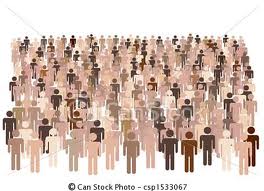 Popolazione
Totale abitanti: 242.349
Addetti agricoltura: 15.240
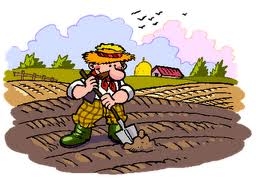 Conduttori azienda: 7490 u.
Prestatori manodopera: 7750 u.
Familiari: 4040 u.
Aziende individuali: 6712 nr.
Società di persone: 716 nr.
Salariati e stagionali: 3710 u.
Altre forme: 62 nr.
Fonte: servizio statistica provincia di Rovigo
Evoluzione storica 1990 - 2010
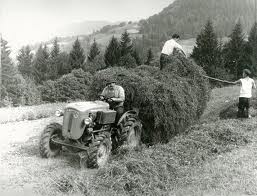 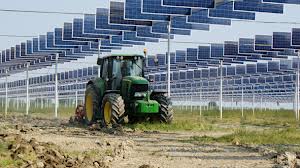 Fonte ISTAT 6° censimento Agricoltura e servizio statistica provincia di Rovigo
Produzioni vegetali
Agricoltura
Seminativo
Legnose agrarie
Prati permanenti
Arboricoltura da
legno
Boschi
Altre coltivazioni
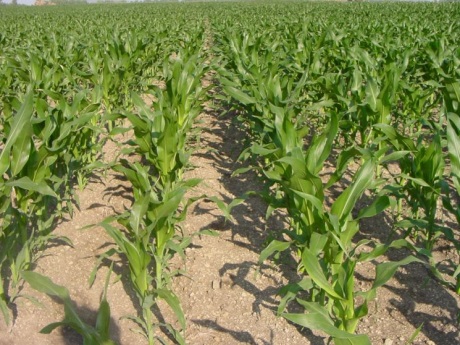 Produzioni animali
Turismo
Energia
Fotovoltaico
Biogas
Biocarburanti
Bovini carne/latte
Suini 
Avicoli
Pesca e itticoltura
Agriturismo
Parco del delta
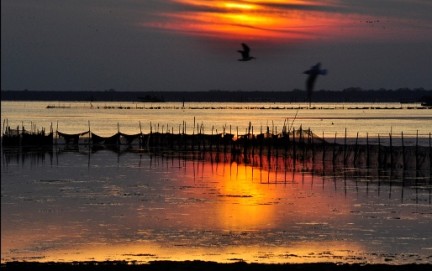 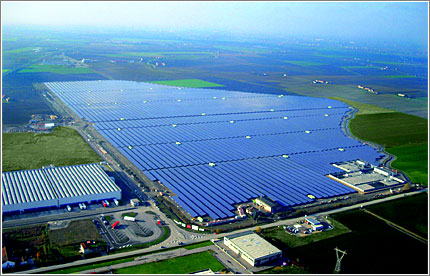 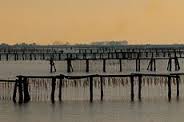 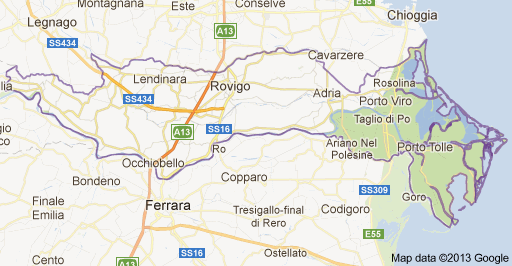 Turismo
Agriturismi: 
nr. 53 attività

Fattorie didattiche: 
nr. 27 attività

di cui nei comuni del 
parco nr. 37 attività
Il parco del delta del po, istituito ufficialmente nel 1997 su una superfice di 12000 ha circa, rappresenta una particolarità unica del nostro territorio.
Molte aziende agricole hanno colto l’occasione per offrire accoglienza e ristoro ai visitatori del parco.
Nel resto del territorio non manca l’offerta, anche dal punto di vista culturale con le opportunità offerte dalle aziende didattiche
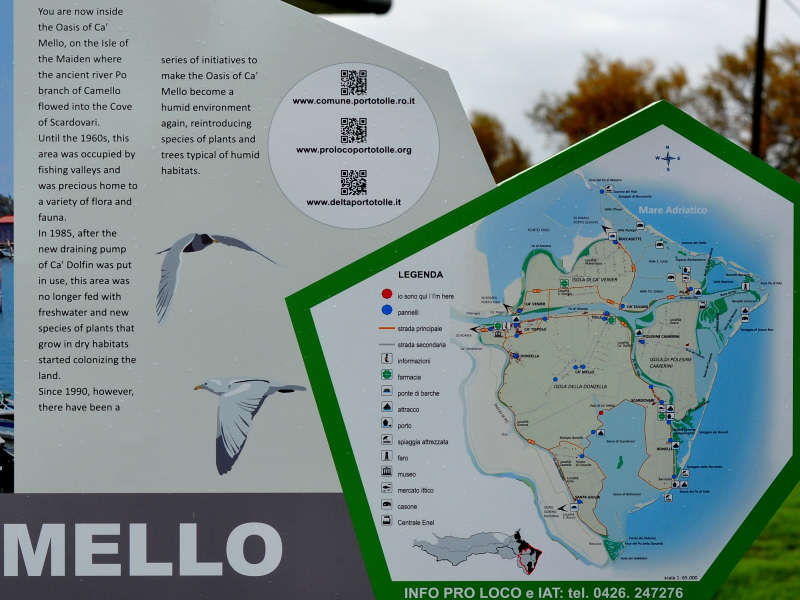 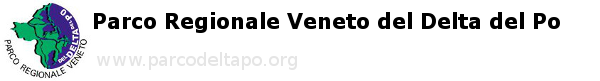 Produzioni animali
L’allevamento nella provincia di Rovigo coinvolge 637 aziende
con il seguente indirizzo:

Bovini		 297 az.
Bufalini		 2 az.
Suini		 124 az.
Ovicaprini	 14 az.
Equini		 149 az.
Avicoli		 98 az.
Consistenza capi per specie allevata:

Bovini da carne:	32.894
Bovini da latte:		2.809	
Bufalini:		15      	       
Suini: 			72.082 
Ovini:  			1.668     
Caprini: 		285  	        
Equini: 			837	             
Avicoli: 		3.000.805
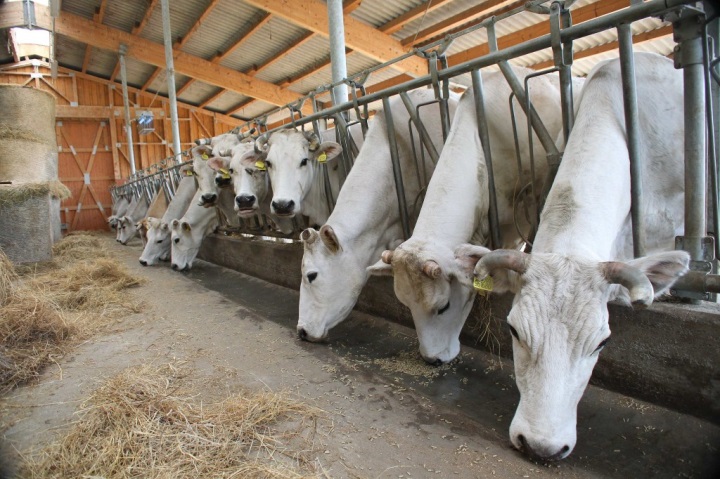 Produzioni vegetali
Superfice Agricola Utilizzata
          ha 117.914,47
Seminativo  ha 113.860,78

Legnose agrarie  ha 2.888,91

Orti familiari  ha 127,12

Prati permanenti  ha 1.038,16
Arboricoltura da legno  ha 815,78

Boschi  ha 461,83
Produzioni vegetali
Seminativo  ha 113.860,78  nr 7310 aziende
Cereali  ha 79.475,92
(grano tenero e duro, orzo, avena, mais, sorgo da
granella)
Orticole  ha 3.686,88
(in piena aria e protetta, compreso il pomodoro da 
industria)
Foraggere avvicendate  ha 9.136,00
(medicai ed erbai U.Z. compreso mais, orzo, sorgo e
colza raccolti in erba a maturazione cerosa)
Industriali  ha 21.561,98
(soia, girasole, colza, barbabietola e piante da fibra)
Produzioni vegetaliOrticole ha 3686,88
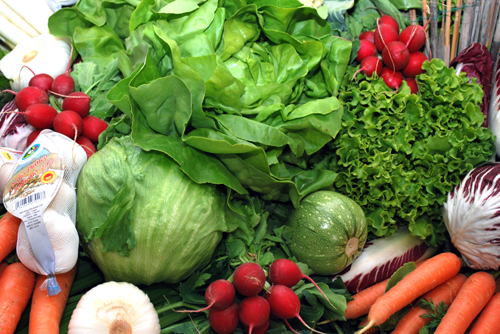 Orticole coltivate in piena aria
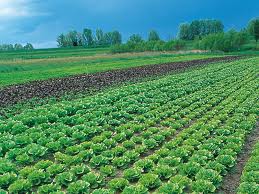 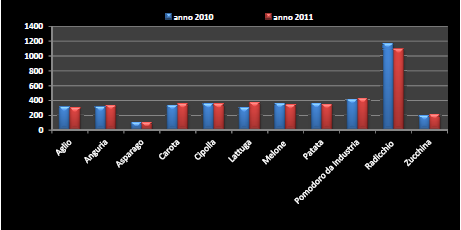 Orticole in coltura protetta
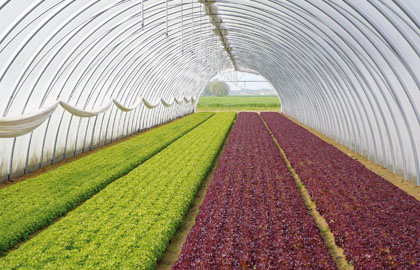 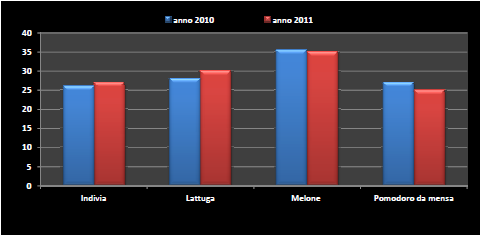 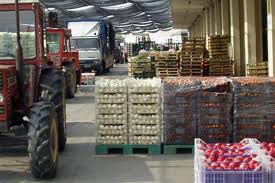 Produzioni vegetali
Mercati orticole
Lusia e Rosolina sono i più importanti comprensori della provincia, sede dei relativi mercati ortofrutticoli
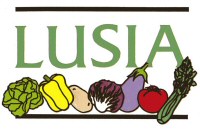 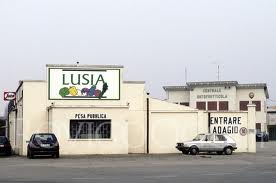 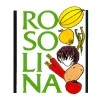 Prodotti principali

Aglio		Bieta costa
Carote		Cavoli
Cavolfiori		Cipollotti
Fagioli		Lattughe
Melanzana	Melone
Patate dolci	Peperoni
Pomodori		Porro
Prezzemolo	Radicchi
Ravanello		Sedano
Zucche		Zucchini
Prodotti principali

Carote
Cipolla bianca
Cocomero
Melone
Patata
Pomodoro S. Marzano
Radicchi
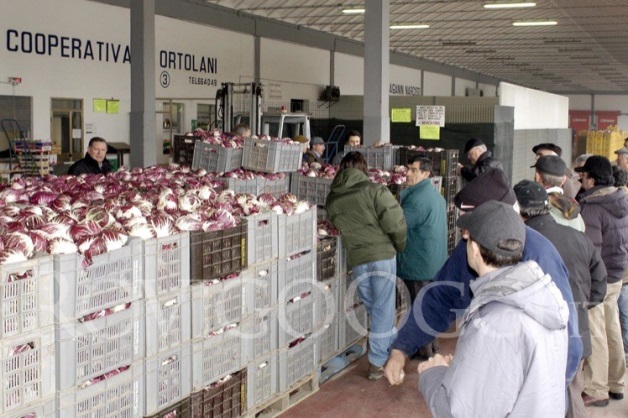 Produzioni vegetali
Legnose agrarie ha 2.888,91  nr. 1656 aziende
Frutticoltura  ha 2194,10
(pero, melo, pesco e actinidia)
Vite  ha 365,67
Altre  ha 25,43
(albicocche, ciliegio e olivo)
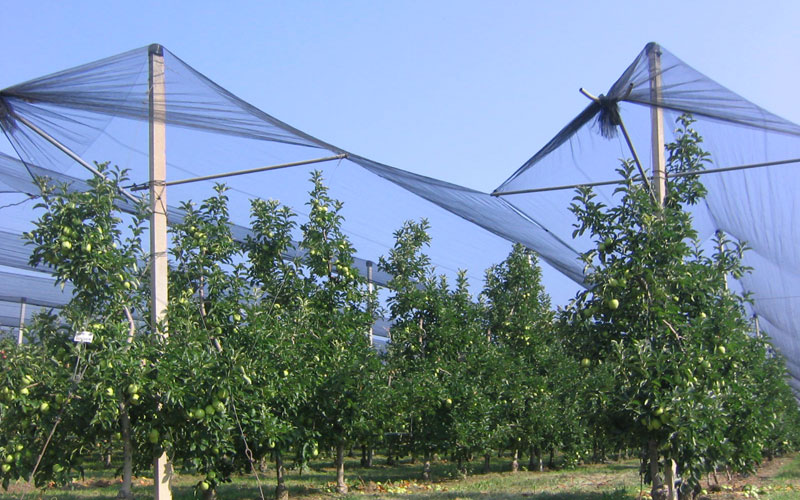 Agricoltura bio
Superfice ha 656,17
Nr. Aziende 40

Cereali		ha 205,04
Legumi secchi	ha 7
Patate		ha 2,5
Semi oleosi	ha 183,54
Ortive		ha 42,23
Foraggere avv.	ha 90,80
Prati perman.	ha 9,25
Vite		ha 3,05
Fruttiferi	ha 105,66
Altre		ha 7,10
Allevamenti nr. 4

1 Bovini		nr 76 capi
2 Suini 		nr 7 capi
1 Apicultura
Eccellenze del territorio
Prodotti tipici:

Aglio bianco polesano DOP

Cefalo del polesine

Cozza di scardovari

Insalata di lusia IGP

Melone del delta polesamo

Miele del delta del Po

Pesce azzurro

Radicchio di Chioggia IGP

Riso del delta del PO IGP

Vongola verace del polesine

Zucca di melara
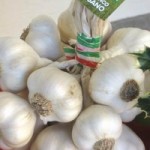 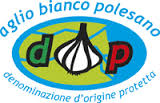 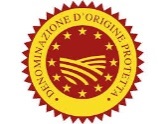 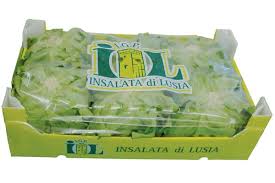 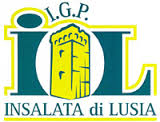 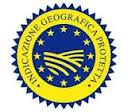 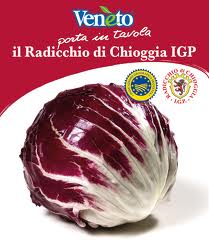 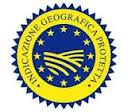 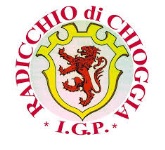 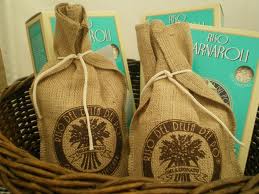 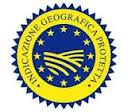 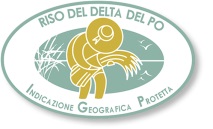 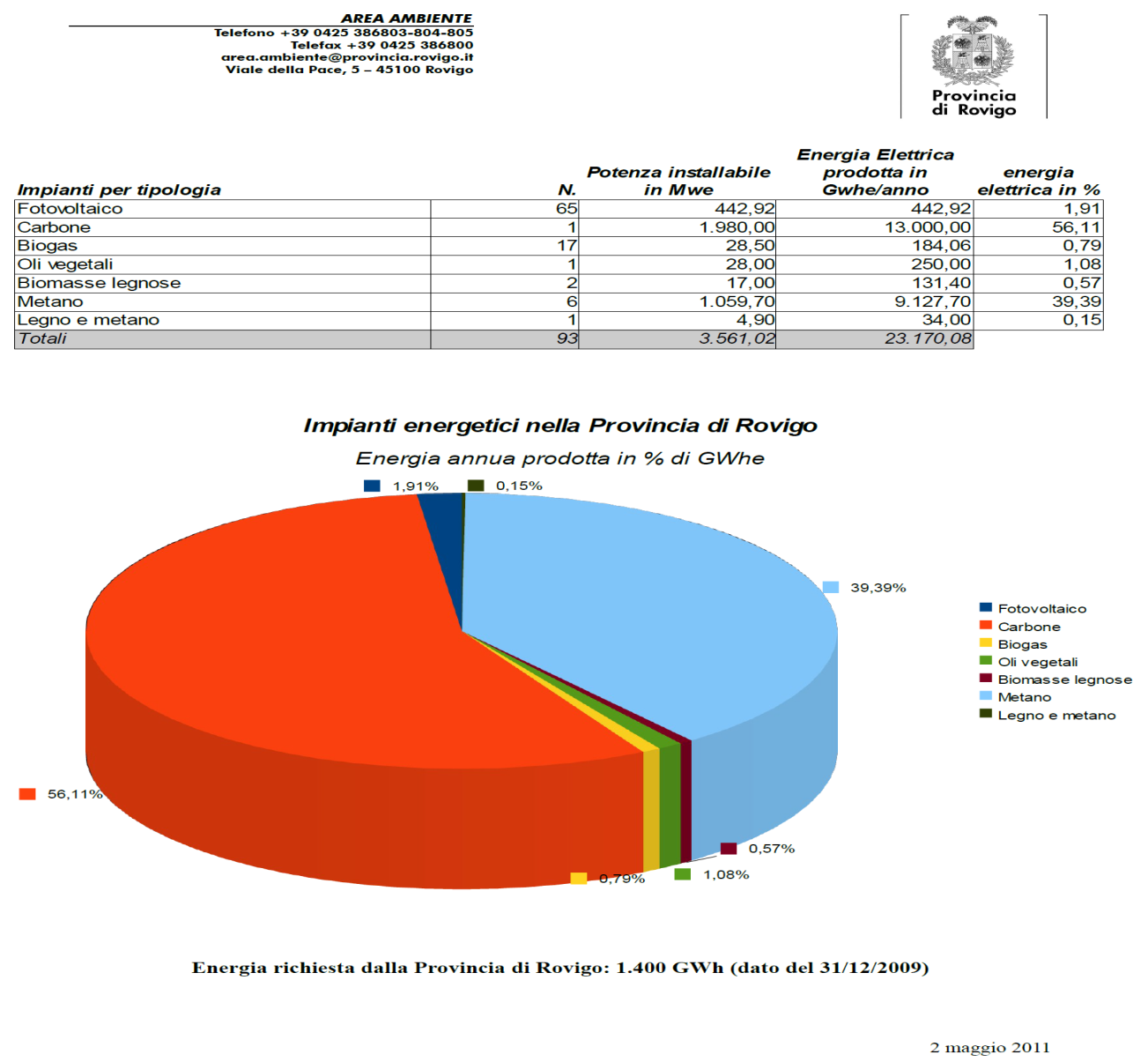 Energia
Negli ultimi anni si sono sviluppate nella provincia diverse attività legate alla produzione di energia da fonti rinnovabili. A tale scopo sono dedicati diverse centinaia di ettari per la produzione di:
BIOCARBURANTI

Colza
BIOMASSE LEGNOSE

Pioppo da cippato
BIODIGESTORI

Cereali in erba
Polpa di barbabietola
Reflui zootecnici
L’agricoltura oggi aspetti socio-economici
Sin dal 1962 la UE ha deciso di applicare una Politica Agricola Comune (PAC) con lo scopo assicurare agli agricoltori un tenore di vita adeguato e garantire ai consumatori la costante disponibilità di prodotti alimentari sicuri e a prezzi accessibili.
Da allora molte cose sono cambiate oggi le priorità sono:
Qualità e sicurezza alimentare

Tutela dell’ambiente e benessere 
degli animali

Competitività dell’agricoltura europea

Salvaguardia delle comunità rurali
Fondi PAC
Pagamenti diretti 
80%
Sviluppo
Rurale
20%
Pagamenti diretti
Per poter accedere ai pagamenti diretti (finanziati integralmente dall’UE) le aziende agricole devono dimostrare di rispettare tutta una serie di norme che prendono il nome di condizionalità
Buone Condizioni Agronomiche e Ambientali

14 Standard che regolano la gestione in materia di:
Erosione del suolo
(standard 1.1-1.3)
Sostanza organica del suolo
(standard 2.1-2.2)
Struttura del suolo
(standard 3.1)
Mantenimento terreni e  habitat 
(standard 4.1-4.6)
Protezione e gestione risorse idriche
(standard 5.1-5.2)
Criteri di Gestione Obbligatoria

18 atti che regolano le attività in materia di:
Ambiente 
(atti A1-A5)
Sanità pubblica, salute, identificazione e registrazione animale
(atti A6-A8)
 Sanità pubblica, salute degli animali e delle piante
(atti B9-B15
atti C16-C18)
PACPolitica di Sviluppo Rurale
P.S.R. 
I fondi stanziati in questo asse sono in parte finanziati dalla UE e in parte dallo stato membro che decide quale misura meglio soddisfa le esigenze del suo territorio.
Ciascun stato membro stabilisce la strategia nazionale, ma i programmi specifici  possono essere elaborati e attuati a livello regionale
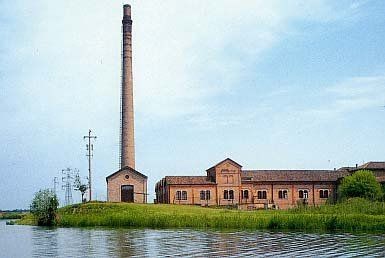 Attività Agricole
Attività non Agricole
I singoli stati possono fissare le loro priorità a livello nazionale, 
ma devono comunque impegnare almeno il:
10% per promuovere la competitività del settore agricolo e forestale
25% per il miglioramento dell’ambiente e delle campagne
10% per diversificare l’economia rurale
Domani….
Dal 2014 entrerà in vigore la nuova PAC

-Aumento del sostegno giovani agricoltori
-Misure agroambientali (greening obbligatorio)
-Diversificazione delle colture
-mantenimento pascoli permanenti
-Formazione di aree di interesse ecologico
-Tetto massimo ai finanziamenti
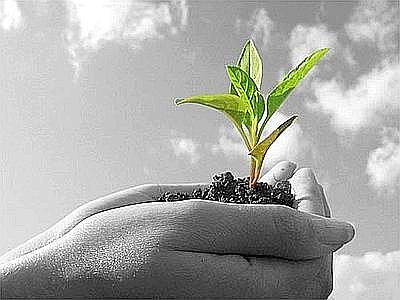 L’azienda di domani se saprà sfruttare le opportunità date da tali
politiche, e quindi anche a ragionare non solo in termini di produzioni 
convenzionali, ma anche a differenziare i settori in cui investire 
(energia, turismo, ambiente ecc.) potrà rimanere competitiva, anche 
nei confronti di produttori dei paesi emergenti, dove i costi di 
produzione sono notevolmente inferiori.

           + Impenditori   - Contadini